WELCOME EVERYONE
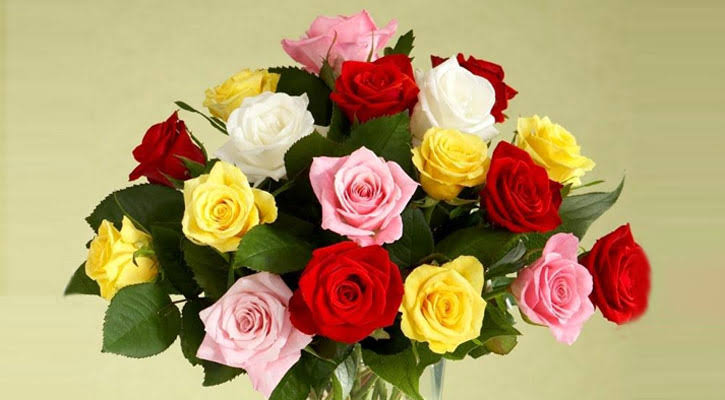 Presented by:
Md.Shakhawat Hossain 
Assistant Teacher 
Borogangni Govt.Primary School 
Alamdanga,Chuadanga.
Lesson Identity
Subject :English 
Class:Four  
Unit:15
Sagar and his family 
Lesson:1-3
Page:30
Learning outcomes -
Listening
1.1.1 recognise sound differences in the context of words
1.2.1 recognise which syllable in a word is stressed 
1.3.1 recognize which words in a sentence are stressed. 
3.2.1 understand question about family and friends of students .
3.4.1 understand sentence made by the teacher and students.
Speaking 
1.1.1Say words,phrases and sentenceS with proper sound and stress.
6.2.1 talk about people, object and event etc.
Reading 
1.4.1 read words,phrases and sentences in the text
1.5.1 read words,phrases and sentences in the text with proper pronunciation, stress and intonation. 
1.7.1 read paragraphs, duologues,stories,letters and other texts.
5.1.1 read silently with understanding paragraphS, stories and others text materials.
Good morning students!
How are you?
I’m fine thank you.
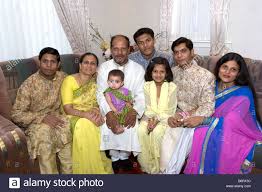 What do you see in this picture  ?
This is a family
Today’s lesson
Sagar and his family
Let’s open at page 30 and look at the pictures.What do you see?What are they doing?
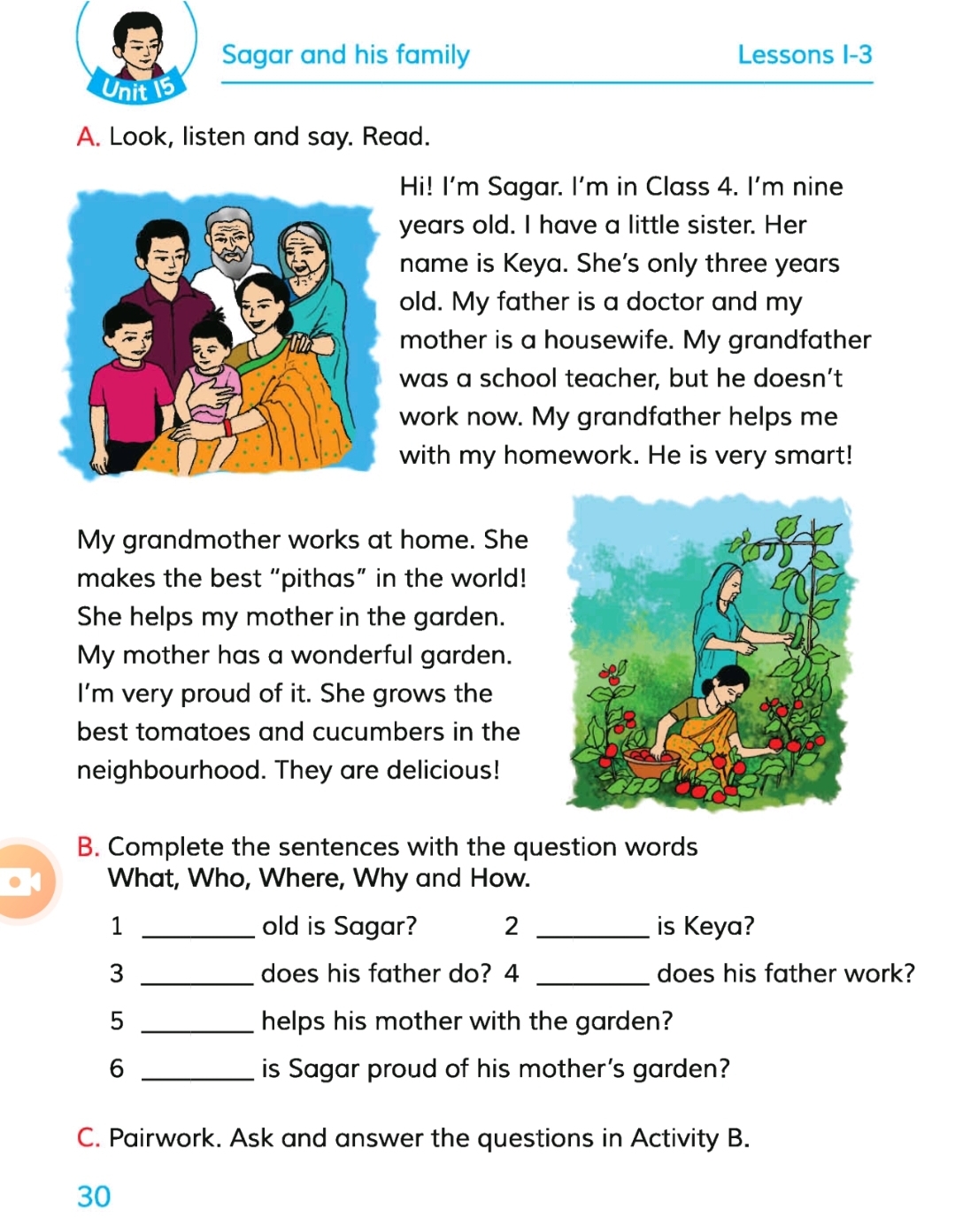 Yes, you are rights.First one is sagar’s family. And in the second one his grandmother helping his mother in the garden.
Now just keep listening
Hi! I’m Sagar.I’m in Class 4. I’m nine years old.I have a little sister.Her name is Keya.My father is a doctor and my mother is a housewife.My grandfather was a school teacher, but he doesn’t work now.My grandfather helps me with my homework.He is very smart!
My grandmother works at home.She makes the best “pithas” in the world! She helps my mother in the garden.My mother has a wonderful garden.I’m very proud of it.She grows the best tomatoes and cucumbers in the neighbourhood.They are delicious.
Now work in pair and read the passage again.
Now I’ll ask you some questions about sagar’s family  and you’ll  answer them  shortly
Say the answer shortly
1. How old is Sagar?
Ans.Nine years old.
2.Which class does he read in?
Ans.In Class 4.
3.Who helps him with his homework?
Ans.His grandfather.
4.Who makes the best “pithas”?
Ans.His grandmother
Home work
Find out the new words from the text and make at least one sentence for each.
Thank you all
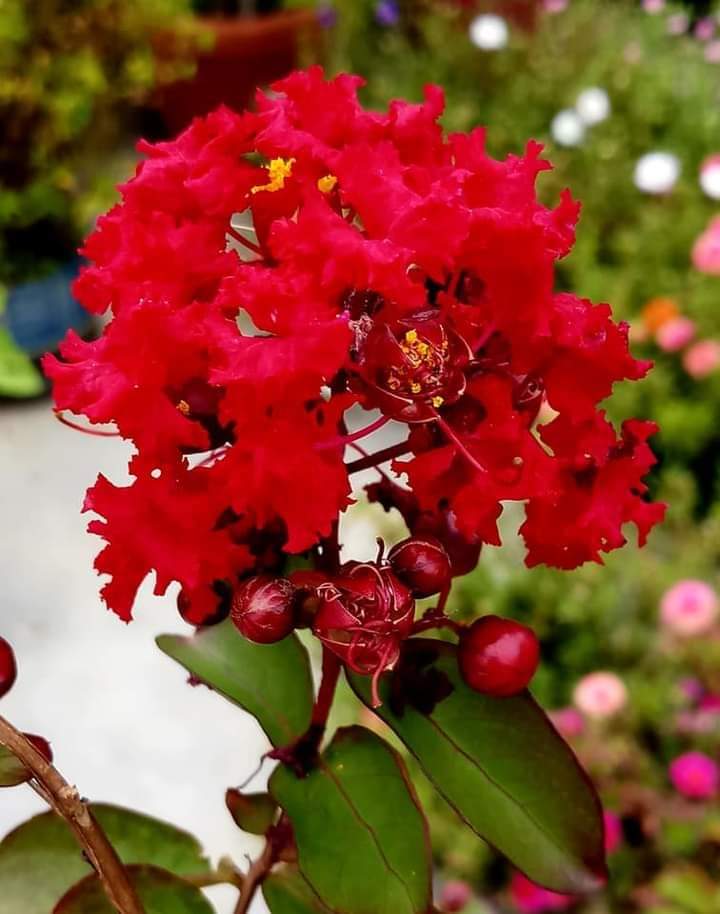